The Lord’s Prayer
Walking the Text – Brad Grey
[Speaker Notes: Most of us memorize in KJV 
Most people just know it even if they don’t go to church
Most of us can recite it  
 
But SHOULD WE?
We are not suppose to have vain repetitions but vain repetitions are things we repeat with no understanding. 
So if we gain better understanding, does that change how we use this model prayer? 

We are overly familiar with it so it loses its meaning (semantic satiation) 
There is power in the lords prayer when used in context – and if we are lost praying or just starting out we can use is to get going. Even if we are trying to reset our prayer life, we can use this in context to help prayer with a better understanding. When we pray the scripture, its not just reciting what the bible says but every word of Christ especially was dilberate and intentional and knowing why can help take us to new prayer instead of our next prayer. 
But the key is understanding what we are praying. 
IN all thy getting, get understanding.]
A different direction
[Speaker Notes: Tonight we are going to do something different, we are going to start a teaching series on the Lord’s prayer by Walking the Text. 
Each session is a 20 min video teaching then we are going to discuss. 
Its great because he takes it literally line by line and breaks it down. 
Those online, feel free to comment in the chat. 
Those on the phone we will makes sure you get space to participate when we review too. 

JUST as FYI, we cant show his recording in our recording because it may violate Youtube guidelines, but we can record our discussion and post the lesson notes and post a link to his youtube video. 

https://walkingthetext.com/category/the-teaching-series/the-lords-prayer/]
9 “This, then, is how you should pray:
Our Father in heaven,hallowed be your name,10 your kingdom come,your will be done,    on earth as it is in heaven.11 Give us today our daily bread.12 And forgive us our debts,    as we also have forgiven our debtors.13 And lead us not into temptation    but deliver us from the evil one.
Matthew 6:9-13
[Speaker Notes: This prayer is an Overview of Jesus entire ministry in this prayer which is why it’s a model. 
He is bring the bible story to a climax in his death, burial and resurrection
 

We are overly familiar with it so it loses its meaning (semantic satiation) 
So lets take apart this example line by line…or half line by half line – tonight we deal with Two words.]
OUR FATHER
Communal Language
[Speaker Notes: That is where we begin tonight, with the first line OUR FATHER
 
Establish- prayer is not God here is my honey-do list 
Its us joining with God - to make the prayer a reality here on earth in our lives. 
We collaborate with God - but not just with God
 
Look how it begins 
OUR Father - communal or collaborative 
This is not just about me and my story, its about the walk of Jesus which is not done in isolation. 

Our father reminds us of the community aspect 
Also reminds us there is a bigger story at play God invited us to 
Its not just about us - esp in prayer]
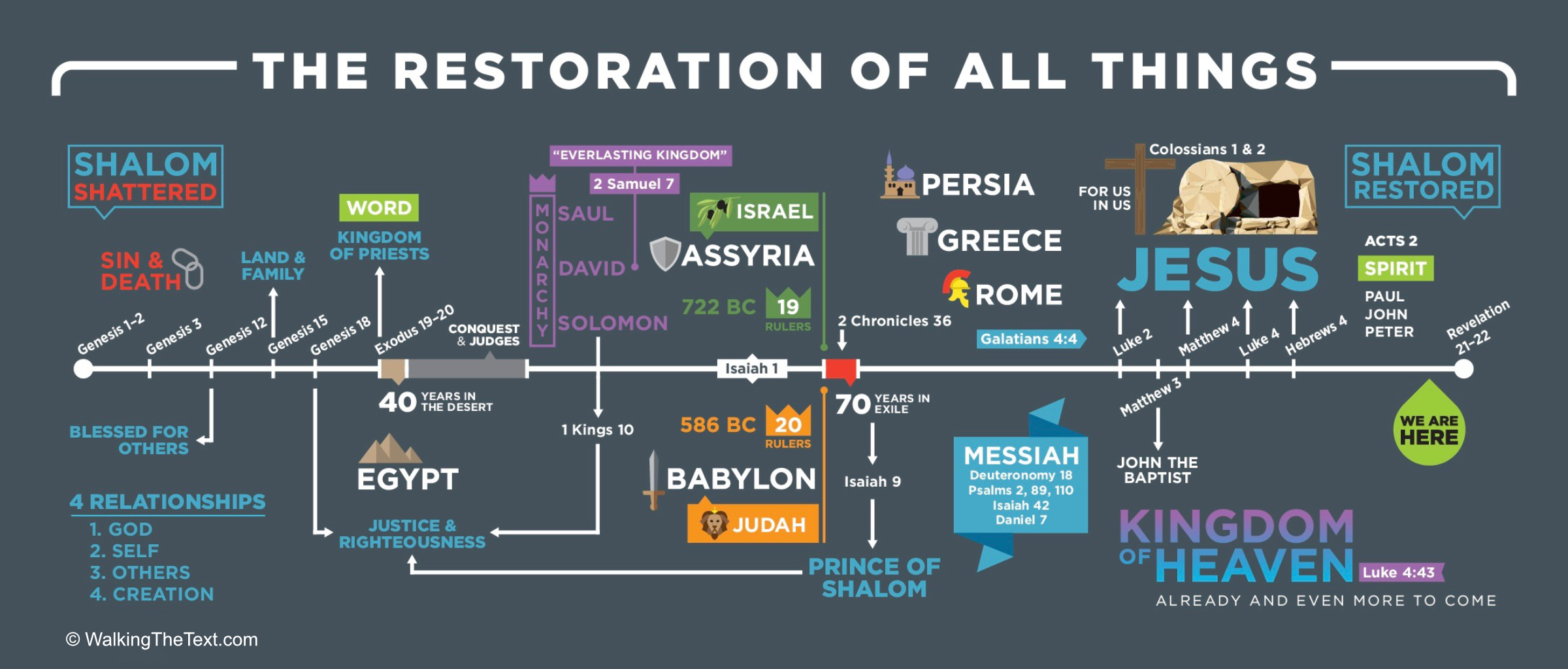 Credit: Walking the Text.com
[Speaker Notes: There is a massive story going on since time began, Jesus was the main character but we have a hear to play but all the stories are connected. 
Therea re 8 billion stories and people God is working for. 
We are not the center as much as we think we are - he is at the center and he working with us as we intersect with other lives. 
 
What is the context when Jesus gave this line? 
Family language 
People used to say no one before Jesus called God Father. 
BUT Plenty of people called God father and Abba is a word with much wider use than daddy. 
 
What did it mean for Jesus to call God Father? 
The context its given? What is in Jesus bible (OT) that gives Jesus context to call God father. 
 
Began when israel was enslaved in egyypt 
God approaches Moses and asks him ti partner to get the people out of Egypt]
22 Then say to Pharaoh, ‘This is what the Lord says: Israel is my firstborn son, 
23 and I told you, “Let my son go, so he may worship me.” But you refused to let him go; so I will kill your firstborn son.’”
Exodus 4:22-23
[Speaker Notes: Ex 4:22-23
Israel is my first born son
Let my son go so he can worship me 

First time God is identified as father he does here where he comes to rescue and redeem his son from slavery they could not get out of on their own
Understand God as father - understand him as the one who rescues and redeems you from enslavement]
Hosea 11:1
Matthew 2:14
Son out of Egypt
“When Israel was a child, I loved him,    and out of Egypt I called my son.”
14 So he got up, took the child and his mother during the night and left for Egypt, 
15 where he stayed until the death of Herod. And so was fulfilled what the Lord had said through the prophet: “Out of Egypt I called my son.”[c]
[Speaker Notes: Matt 2: Herod hears about Jesus and Joseph takes them out to Egypt 
Out of Egypt I called my son - direct quote from Hose 11:1 

Context in Hosea has to do w Israel in the Ex 4 passage 
Is it about Israel or Jesus - YES both bc Jesus comes out of Israel 

He is the greatest expression of who Israel was called to be and he is fulfilling the plan of restoration for the entire world 
He connects us back to God as a rescuer in the old and new testament in this]
But you are our Father,    though Abraham does not know us    or Israel acknowledge us;you, Lord, are our Father,    our Redeemer from of old is your name.
Isiah 63:16
[Speaker Notes: The idea of Jesus was like the new exodus

Is 63:16 - you are our father (our redeemer of old is your name) 

When people are looking for revolution and rescue and the new exodus they use the language of our father because that is the name he uses when he resuces them in exodus. 
Show yourself again FATHER as rescuer 
They are looking for the messiah to lead this charge]
7 I will proclaim the Lord’s decree:
He said to me, “You are my son;    today I have become your father.
Psalms 2:7-8
[Speaker Notes: Pslams 2:7-8 You are my son, today I become your father 

When we hear Jesus as son, we go to divinity but the people were not anticipating a divine being the messiah 
They thought he was a man walking out Gods way in the world]
17 And a voice from heaven said, “This is my Son, whom I love; with him I am well pleased.”
Matthew 3:17
[Speaker Notes: Before lords prayer Jesus is baptized and starts his ministry 
Matt 3:17 and he is established as Gods son - we hear divinity bc we know the story. 

His disciples would have heard here is the one who is starting the revolution, there is a new exodus,. 
When Jesus says our father, he is speaking revolution and hope bc that is how Israel relates to God as father]
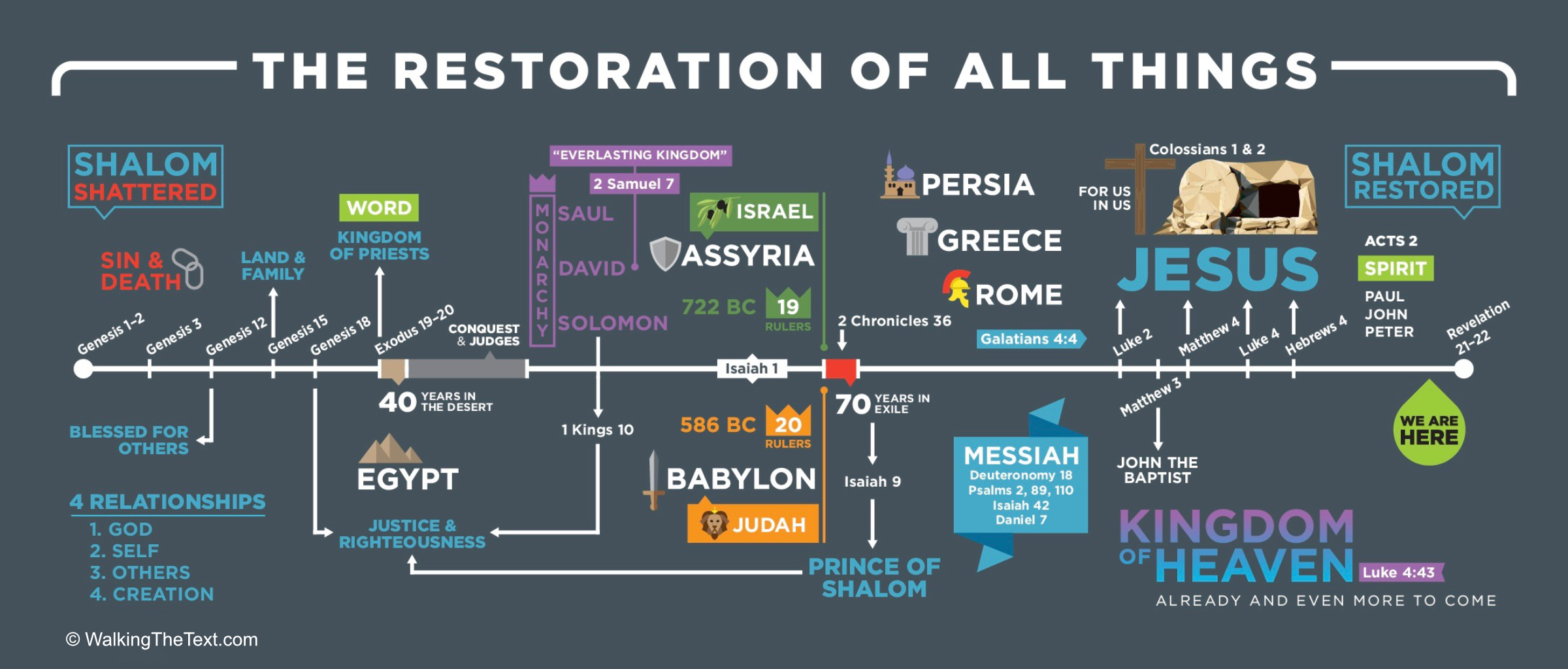 Credit: Walking the Text.com
[Speaker Notes: The work of Jesus on cross doesn’t take up full residence until end of story and we are between the cross and end of story 
Jesus enacted the kingdom of God so we have the opprotunity to take that kingdom forward - He brought out rescue and redemption but its not fully manifested 
SO we have work to do bring it  about in our world]
9 Jesus answered: “Don’t you know me, Philip, even after I have been among you such a long time? Anyone who has seen me has seen the Father. How can you say, ‘Show us the Father’?
John 14:9
[Speaker Notes: What about bad fathers? Personal context of God as a father doesn’t line up with a rescuer or redeemer? 
 
If you have a hard time callig God Father - hopefully this context changes that for you. John 14:9 - if you can think of the character and behavior of Jesus as the example of a Father bc they are one. 
 
Our Father reminds us of a God who rescues and redeems and moves through history - God acted decisviely to conquer sin and death to rescue us from sin and death 
 
When we address him as our father we are addressing as one who is faithful that we can collaborate with to see prayer come to fruition.]
What has been your history with the Lord’s Prayer? Did you grow up saying it?
What was your biggest takeaway from the teaching?  
Has the Lord’s prayer become more usable now, with the understanding of what Our Father means?
Discussion Questions
[Speaker Notes: Before we dive into our discussion, Let’s lay some housekeeping 

For those on the phone you will have the opportunity to answer first. 
Those online, feel free to comment in the chat or raise your had to participate and I will call on you. 
Here is how you raise your hand (demonstrate) 
And to put it down you click it again. It may look different if you are on a mobile device. 
If you are not speaking, please keep your device on Mute. 

RECORD 

First question – what has been your history with the Lord’s prayer? 
Do you think you should say it daily? 
Do you think you should say it outloud? 

Second Question what is your biggest take away from this teaching? 
Third Question – has the Lord’s prayer become more usable now with the undersanding of what Our Father means?]
The Lord and His Prayer by N.T. Wright 
LORD, Teach Us by William H. Willimon & Stanley Hauerwas 
The Divine Conspiracy by Dallas Willard – Chapter 7 deals specifically with the Lord’s Prayer
For Further Study